ГБПОУ «СТРОГАНОВСКИЙ КОЛЛЕДЖ»Научно-практическая конференция обучающихся«Исследовательская работа как залог формирования конкурентоспособности специалиста»
Физика в моей профессии

Выполнил: Соломин Дмитрий, обучающийся гр.92
Руководитель: Зверева О.В., преподаватель физики
Есть такая профессия - сварщик
Давление в баллоне газа, 
Искра рождает пламя, 
Металл расплавит разом 
До красно-горящего знамя 
И тут же в ванну подаётся 
Нагретая присадка 
Не всё так сразу удаётся, 
Что б было ровненько и гладко 
Ложится слой за слоем 
Шов тянется дорожкой 
Да дело не простое 
Но научиться можно 
Ведь сварщик - это сила 
Для выпуска машин 
И стать им всем под силу 
Не только для мужчин
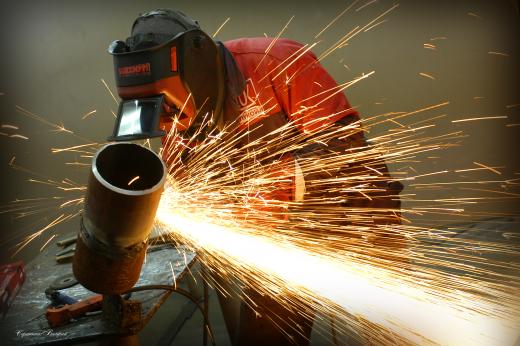 Цель работы – 
выявить особенности профессии «Сварщик (электросварочные и газосварочные работы)», доминирующие виды деятельности этой профессии, важные качества, знания и умения, которыми должен обладать будущий специалист; 
выяснить какую роль играет физика в освоении моей профессии.
Задача работы – в качестве агитации и профориентации разработать буклет по профессии «Сварщик (электросварочные и газосварочные работы)»
сварка деталей, изделий,
 узлов, конструкций, 
трубопроводов и ёмкостей
 разного вида, уровня 
сложности, предназначения
 и состава;
соблюдение техники
 безопасности



В процессе сварки опытный мастер, как скульптор, творит из металла сложные предметы: начиная от системы водоснабжения и заканчивая восстановлением геометрии кузова автомобиля.
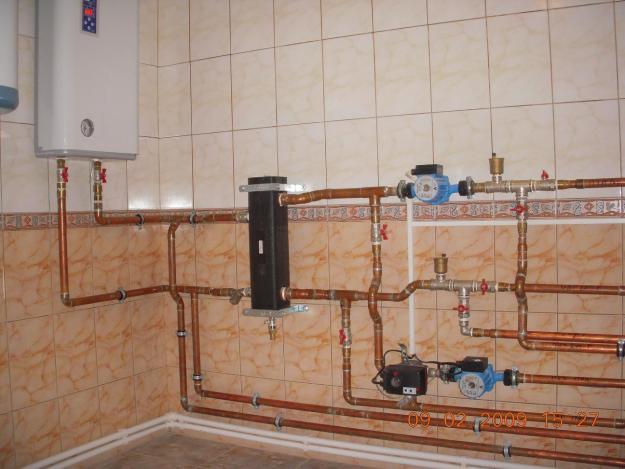 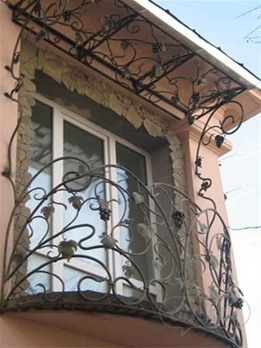 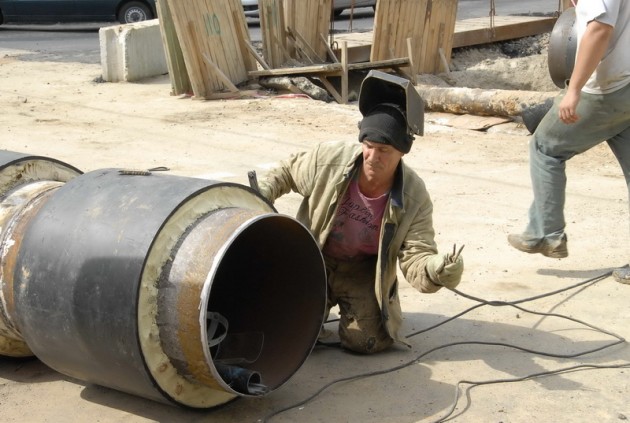 Требования профессии к человеку:
• Физическая сила и выносливость, так как труд сварщика в основном ручной.• Острота зрения и цветовосприятие.• Гибкость и подвижность рук.• Развитый вестибулярный аппарат, хорошая координация движений.• Умение длительно сосредотачивать внимание.• Пространственное воображение и техническое мышление.• Аккуратность, эмоциональная устойчивость, уравновешенность
Физика в профессии сварщик:
Вывод :
Знание физических законов в области электричества, тепловых явлений, молекулярной физики является фундаментом для изучения функционирования устройств и приборов, технологических умений при освоении профессии «Сварщик (электросварочные и газосварочные работы)».
Задача работы – создать буклет по профессии в качестве агитации